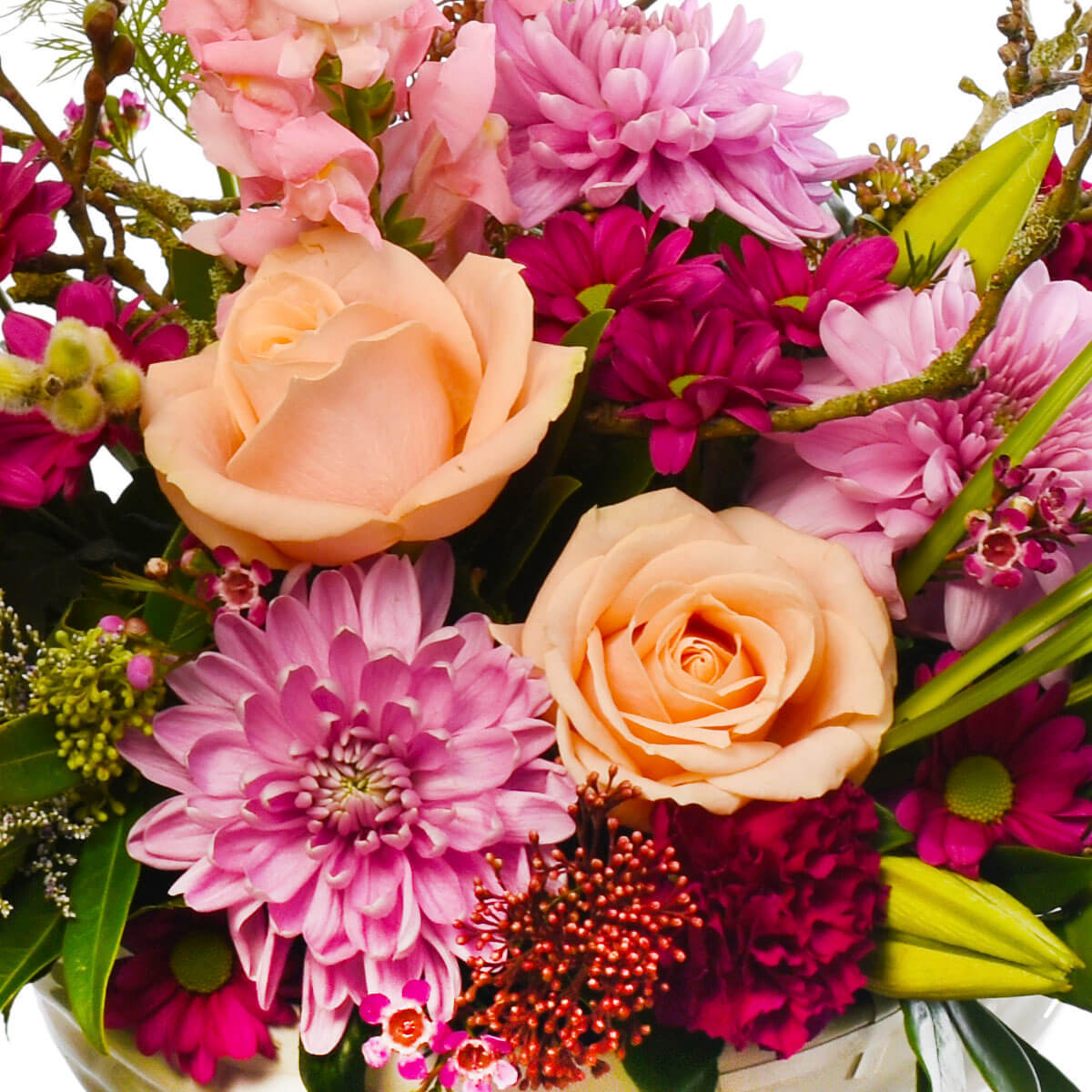 স্বাগতম
শিক্ষক পরিচিতিঃ
    নামঃ মর্জিনা  আকতার              পদবীঃ সহকারি শিক্ষক
বিদ্যালয়ঃ গোঁয়াখালী সরকারি প্রাথমিক বিদ্যালয়       ,
পেকুয়া,কক্সবাজার ।
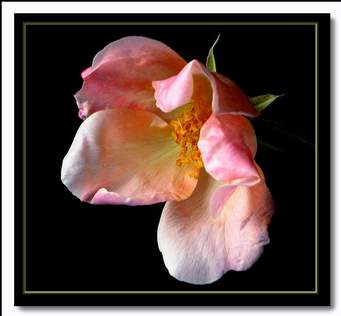 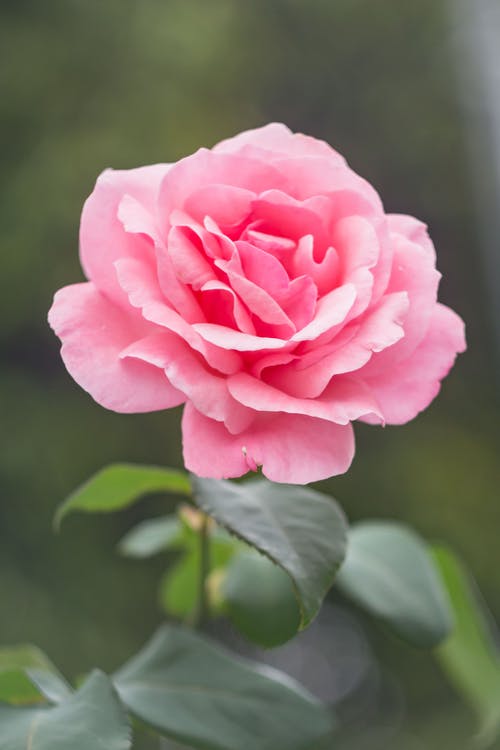 বিষয়: প্রাথমিক গণিত 
  শ্রেণি: চতুর্থ 
                 সময়:  ৪০মিনিট
ছবিগুলো দেখি ও কোণ খু																																																																									        বের করি
ছবিগুলো দেখি ও কোণ খুঁজে বের করি  -
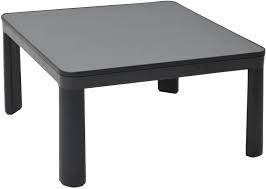 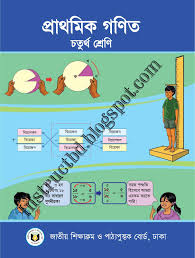 চিত্রটি দেখ এবংচিন্তা করো
পাঠ ঘোষণা
অধ্যায়ঃ দশম
পাঠের শিরোনামঃ জ্যামিতি
আজকের পাঠঃ কোণ ও সমকোণ।
শিখনফল
কোণ কী তা বলতে পারবে ।
২২.১.১
কোণ শনাক্ত করতে ও আকঁতে পারবে।
২২.১.২
সমকোণ কী তা বলতে পারবে।
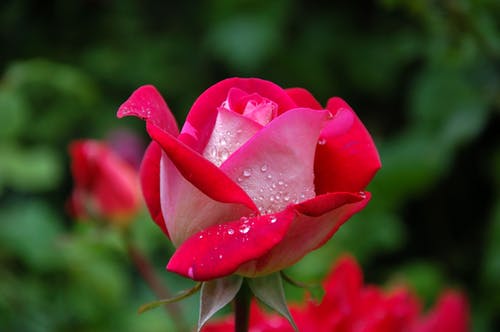 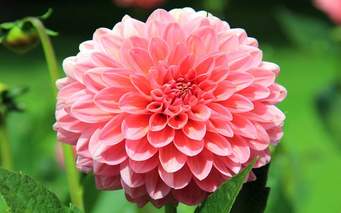 পাঠ উপস্থাপন
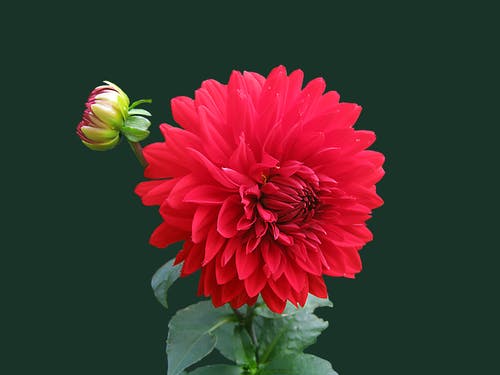 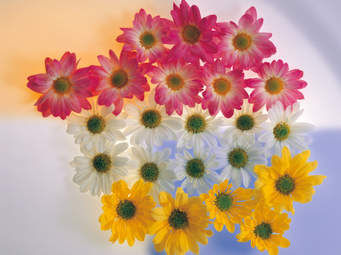 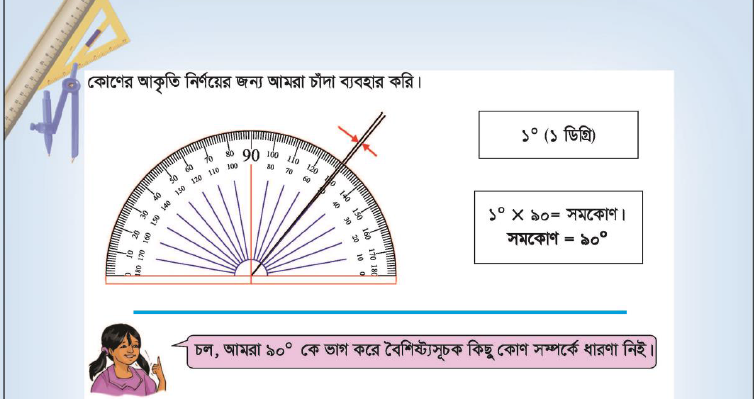 শীর্ষবিন্দু
দুইটি রেখাংশ আছে।
একটি শীর্ষবিন্দু আছে।
দুইটি রেখাংশ একটি শীর্ষবিন্দুতে মিলিত হয়ে একটি কোণ তৈরী হয়।
নিচের নির্দেশনাগুলো লক্ষ্য করি।
কাগজটি দু’টি ভাজ করি। চারটি কোণ তৈরি হয়েছে।
কাগজটি একটি ভাজ করি।
একটি কাগজ।
নিচের নির্দেশনাগুলো লক্ষ্য করি।
কাগজটি দু’টি ভাজ করি। সমকোণ তৈরি হয়েছে।
কাগজটি দু’টি ভাজ করি। চারটি সমকোণ তৈরি হয়েছে।
৯০
৯০
৯০
৯০
৯০
০
০
০
০
০
এসো ত্রিকোণী সেটের সাহায্যে সমকোণ আঁকি।
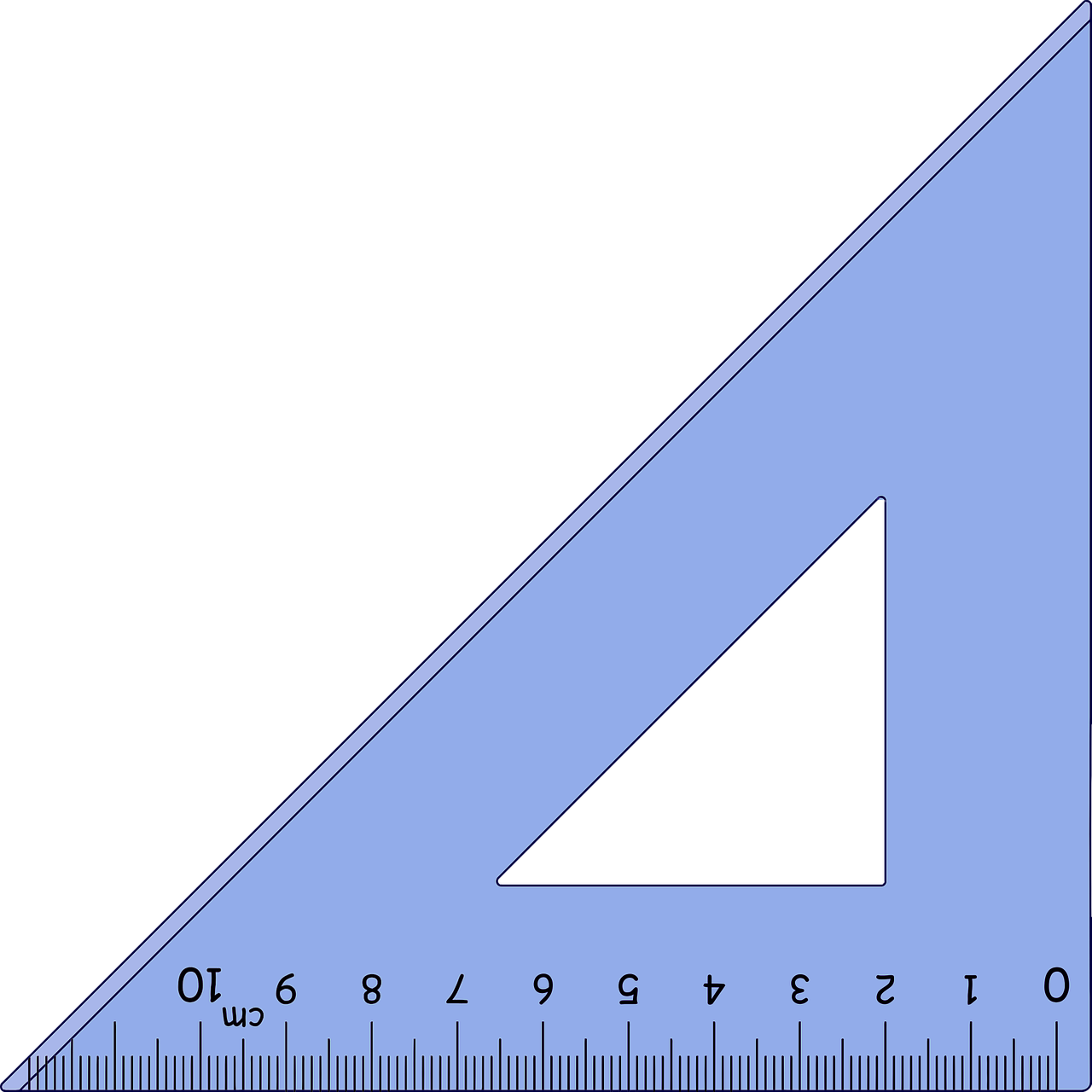 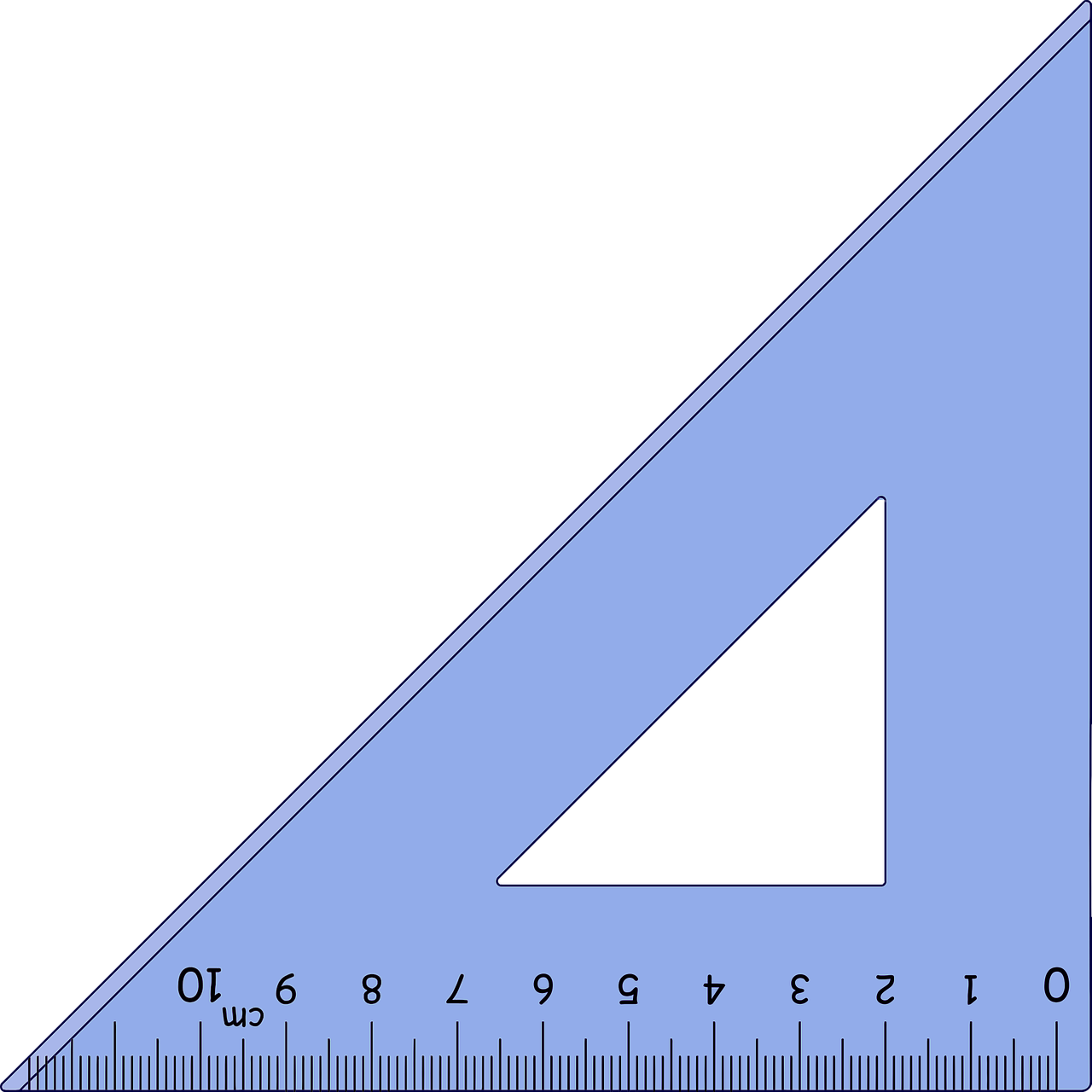 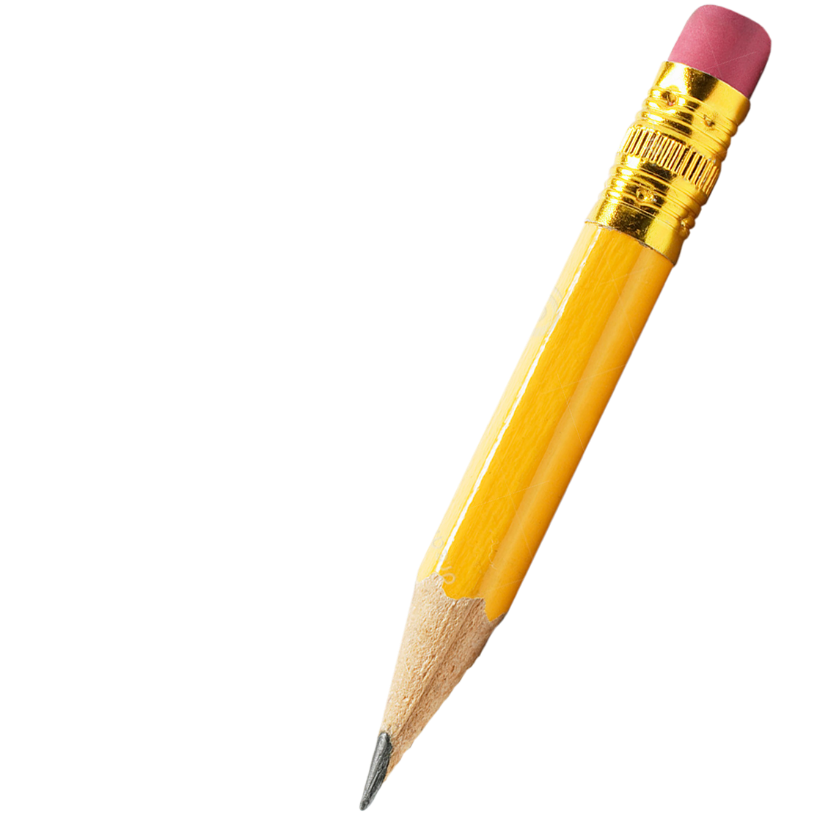 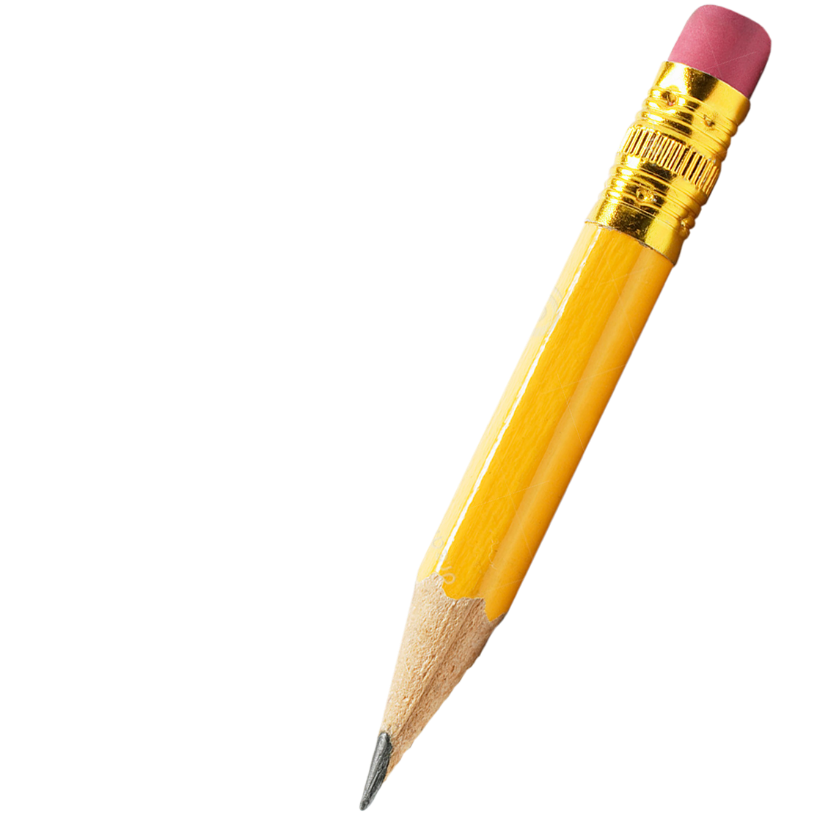 এসো স্কেল ও চাঁদার সাহায্যে সমকোণ আঁকি।
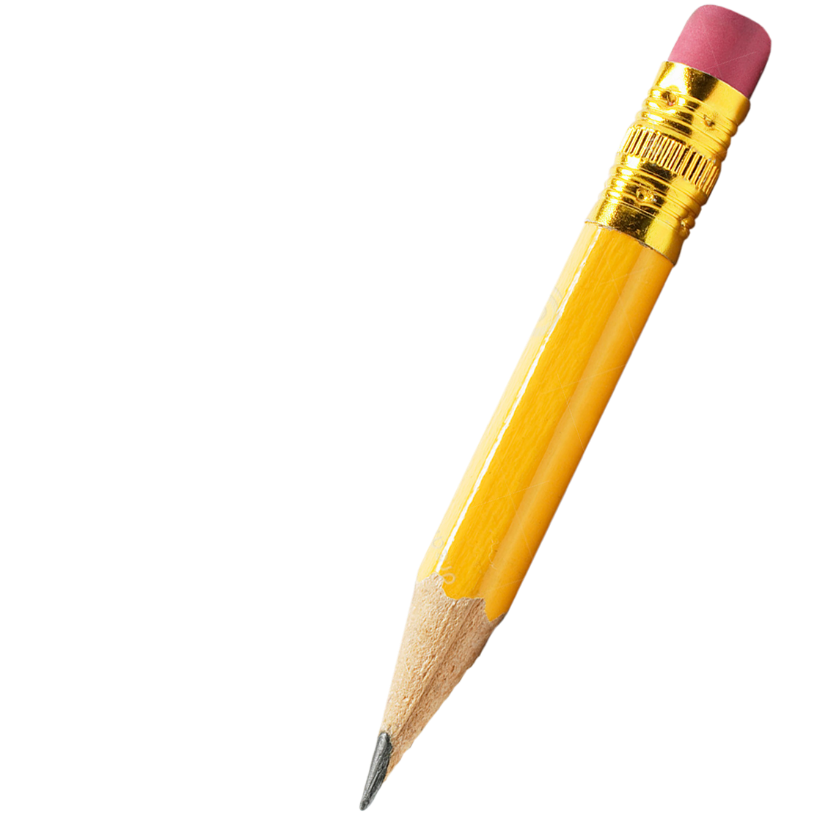 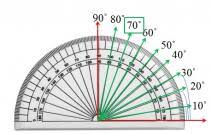 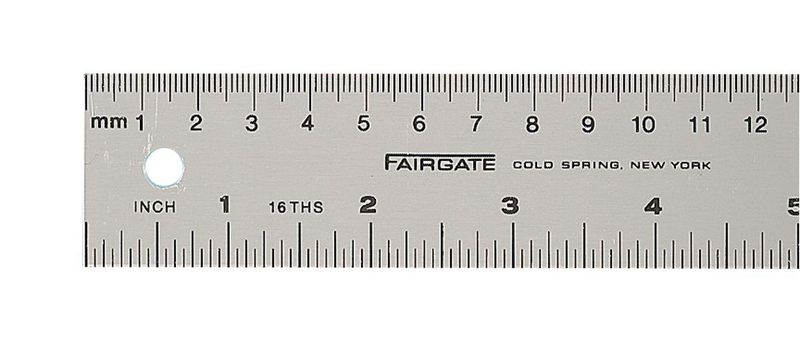 চল আমরা সমকোণ
স্কেল ও ত্রিকোণীর সাহায্যে আঁকি।
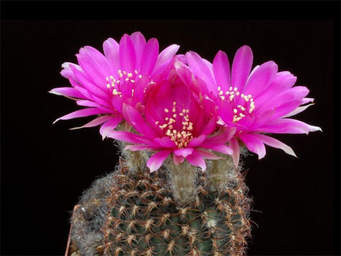 চল আমরা আরও অনুশীলন করি
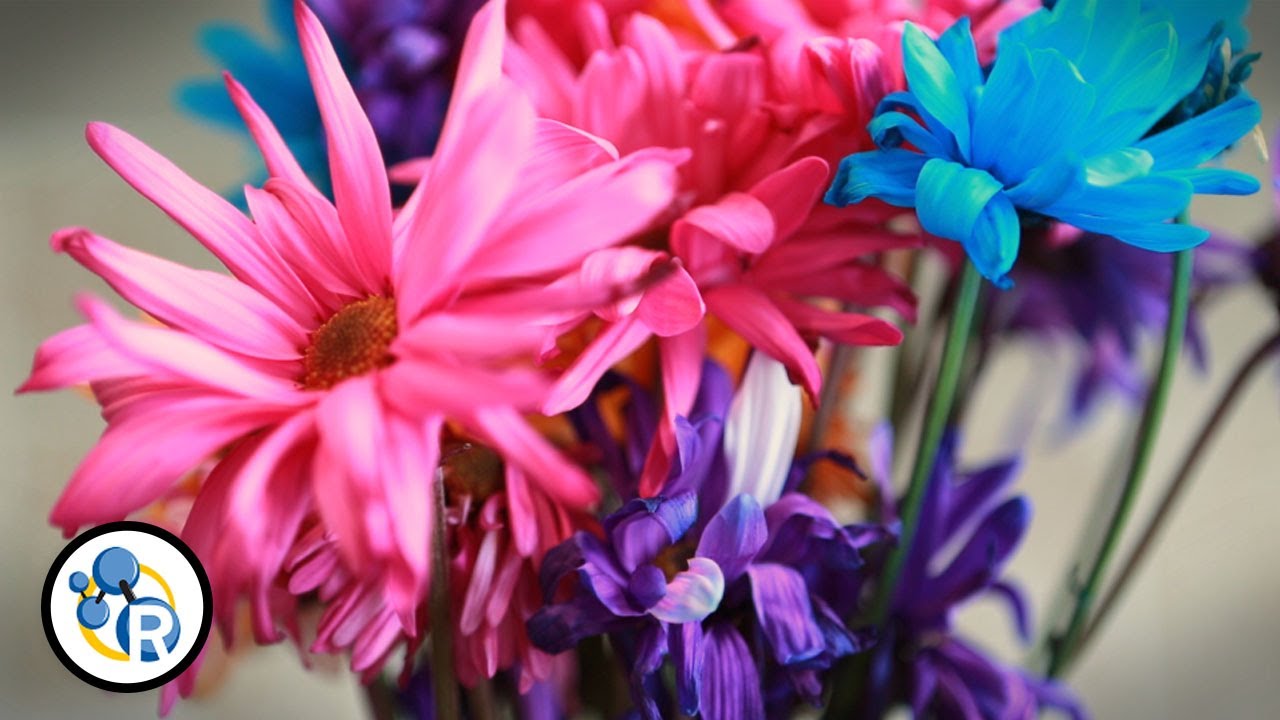 ১.একটি কোণ আঁকি।
২.সমকোণের দুইটি বৈশিষ্ট্য লিখি।
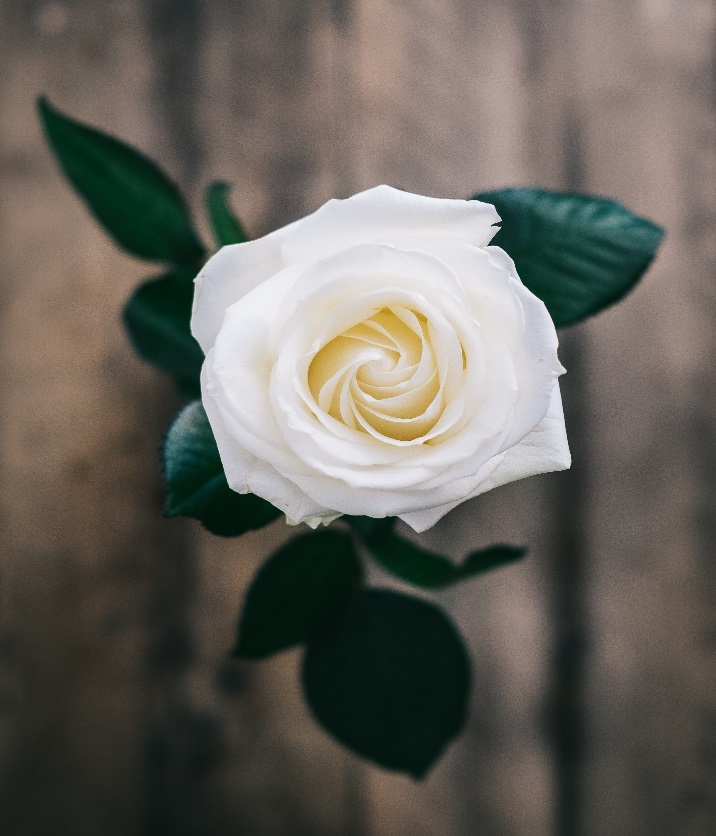 চল একসাথে বলি
১। কোণ কাকে বলে ?
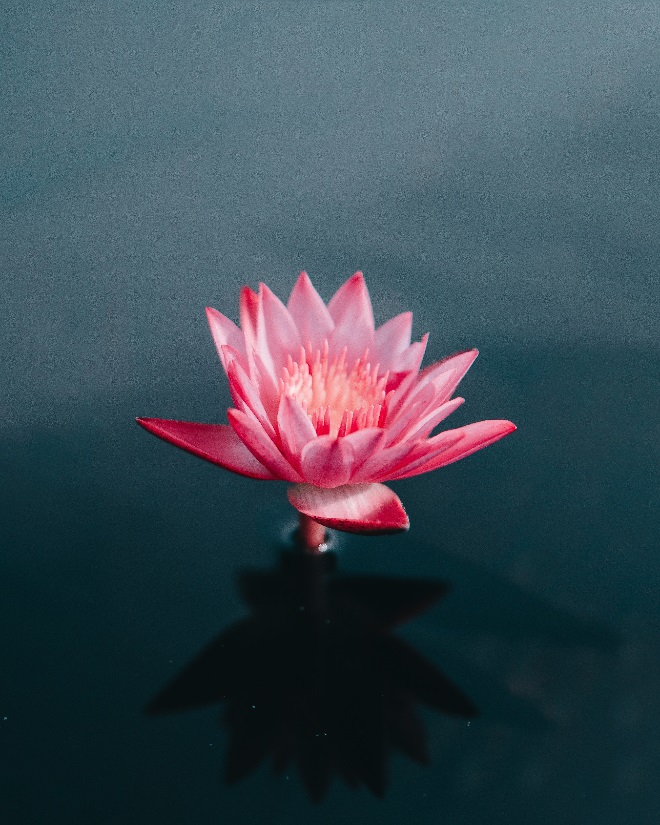 ২। সমকোণ কাকে বলে ?
এবার তোমরা তোমাদের বইয়ের ১৪৭ নং পৃষ্ঠা দেখ ।
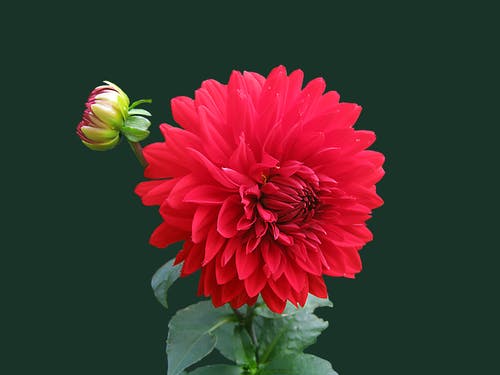 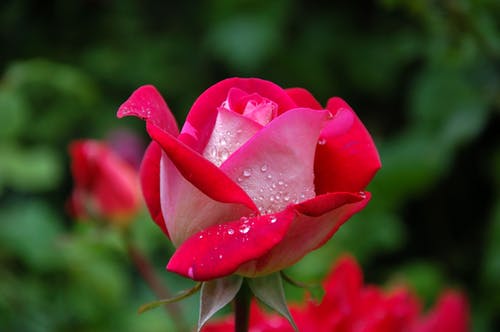 মূল্যায়ন
উত্তরগুলো মিলিয়ে নাও
১। কোণ কাকে বলে ?
২। সমকোণ কাকে বলে ?
১.দুইটি রেখার মিলিত স্থান কে কোণ বলে । 
২.যে কোণের পরিমাণ  ৯০ ডিগ্রী তাকে এ সমকোণ বলে।
৩.একটি সমকোণের দুইটি  রেখাংশ থাকে ।
৪.একটি সমকোণের পরিমাণ ৯০ ডিগ্রী ।
৩। একটি সমকোণে কয়টি রেখাংশ থাকে ?
৪। একটি সমকোণের পরিমাপ কত ?
বাড়ির কাজ
সমকোণ আছে এরকম ৫টি বস্তুর নাম লিখে আনবে।
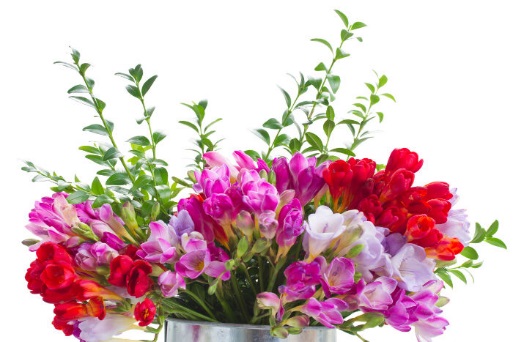 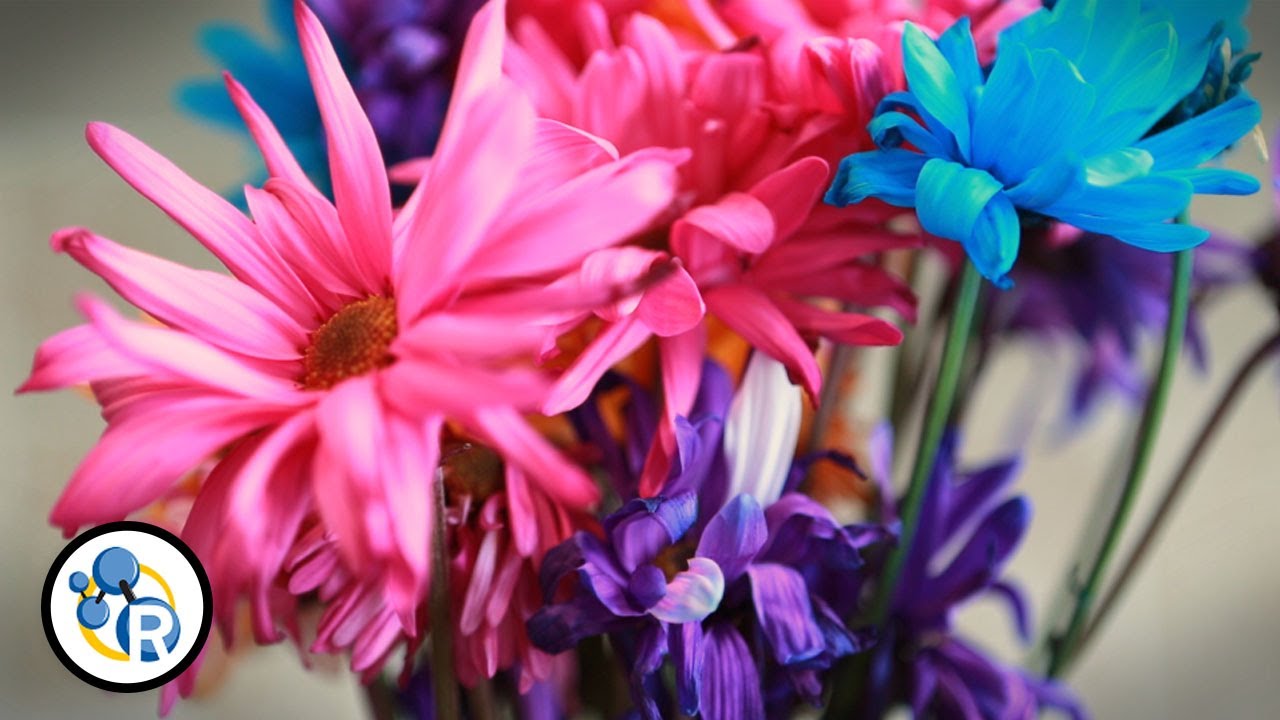 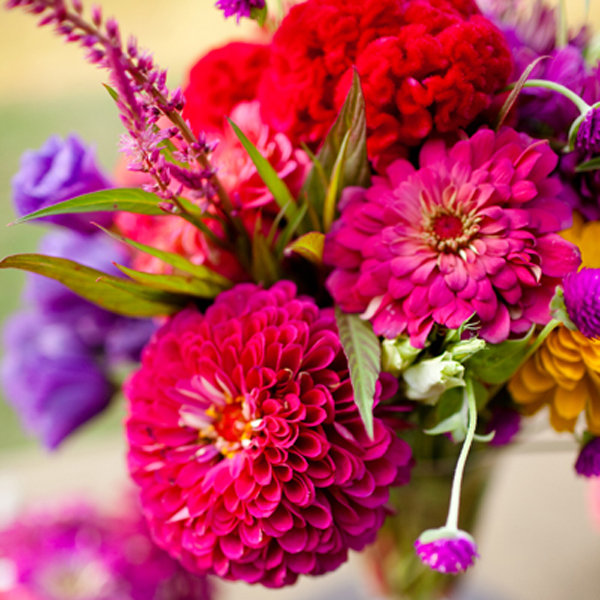 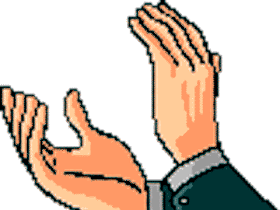 ধন্যবাদ